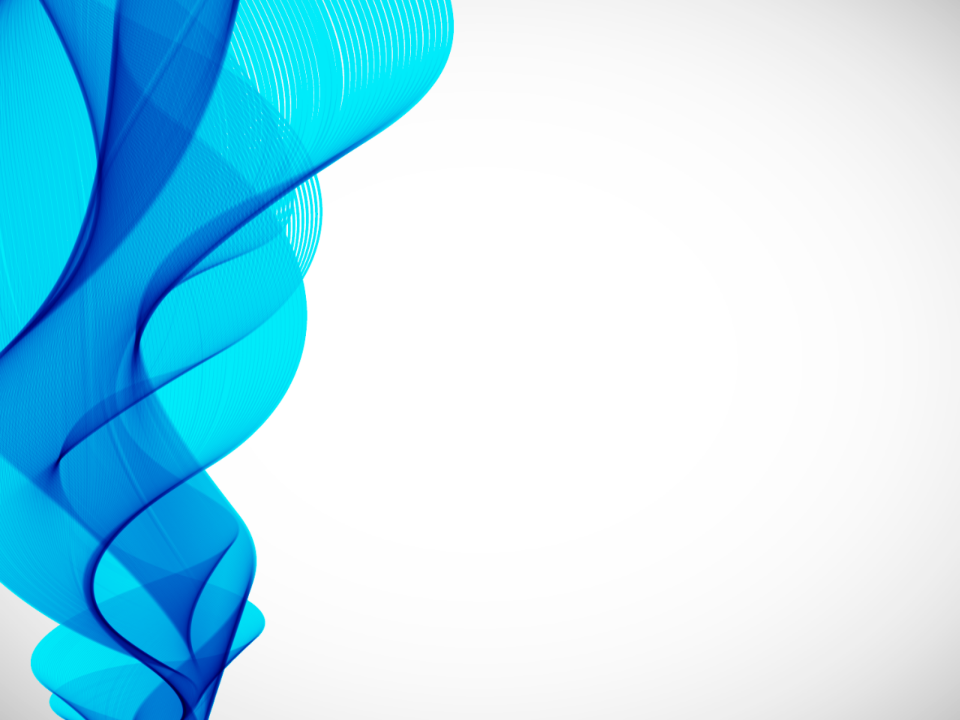 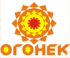 Муниципальное бюджетное 
дошкольное образовательное учреждение
«Центр развития ребенка — детский сад № 28 «Огонек» г. Бердска
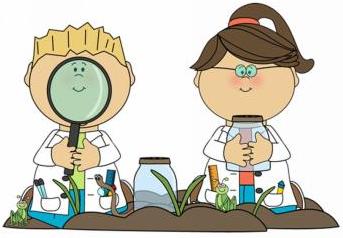 ПРОЕКТ
ФОРМИРОВАНИЕ ЭЛЕМЕНТАРНЫХ ЕСТЕСТВЕННОНАУЧНЫХ ПРЕДСТАВЛЕНИЙ У ДЕТЕЙ ДОШКОЛЬНОГО ВОЗРАСТА СРЕДСТВАМИ ЭКСПЕРИМЕНТАЛЬНОЙ ДЕЯТЕЛЬНОСТИ
Маврина И.Н., воспитатель высшей квалификационной категории
Бердск - 2022
Естественнонаучная грамотность –это способность человека занимать активную гражданскую позицию по общественно значимым вопросам, связанным с естественными науками, и его готовность интересоваться естественнонаучными идеями
/PISA 
(Programme for International Student Assessment)/
Человек, обладающий естественнонаучной грамотностью, должен проявлять следующие компетенции:
научно объяснять явления;
понимать особенности естественнонаучного исследования;
научно интерпретировать данные и использовать доказательства для получения выводов.
НЕДЕЛЯ ЭКСПЕРИМЕНТИРОВАНИЯ
Цель: с помощью экспериментов (опытов) выявить уровень сформированности представлений о воздухе и воде у детей старшего возраста.
ПРОГРАММНОЕ СОДЕРЖАНИЕ ПРОЕКТА
Проект проводится в рамках экологического воспитания детей старшего возраста и в соответствии с ФГОС ДО
В результате  элементарных опытов и экспериментов, направленных на изучение воздуха и воды, их значении в жизни человека, у детей формируются естественнонаучные представления об объектах неживой природы.
Привлечение родителей к участию в проектной деятельности. 
Реализация проекта предполагает интеграцию образовательных областей
АКТУАЛЬНОСТЬ ПРОЕКТА
Актуальность данного проекта – формирование познавательной активности через экспериментальную деятельность.
Экспериментальная  деятельность позволяет организовать обучение так, чтобы ребёнок смог задавать вопросы и самостоятельно находить на них ответы. Однако нет целостного подхода к развитию экспериментальной деятельности в аспекте личностного развития ребёнка . И это свидетельствует об актуальности проблемы развития экспериментальной  деятельности у дошкольников и о недостаточной её разработанности в плане развития ребёнка.
ОЖИДАЕМЫЙ РЕЗУЛЬТАТ
Дети будут:
 Проявлять интерес к миру природы, самостоятельно формулировать вопросы 
Осуществлять поиск информации (самостоятельно или с взрослыми);
 Собирать, обобщать и оценивать факты, формировать и представлять собственную точку зрения;
Проявлять элементарные навыки рационального природопользования и научно 
   объяснять явления
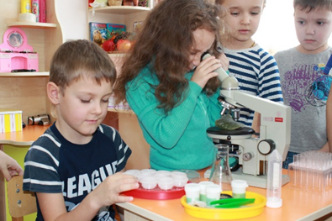 ЭТАПЫ РЕАЛИЗАЦИИ ПРОЕКТА
УГОЛОК ПО ЭКСПЕРИМЕНТИРОВАНИЮ
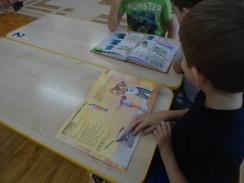 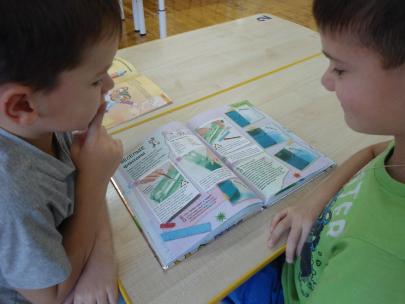 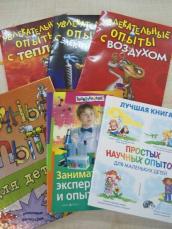 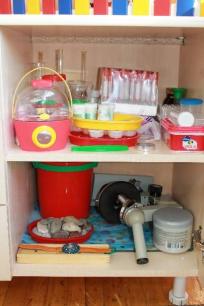 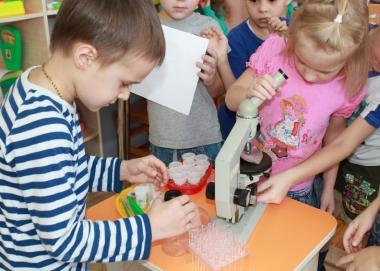 КАКОГО ЦВЕТА ВОДА?
Цель : совершенствовать представления детей о  жидком состоянии воды
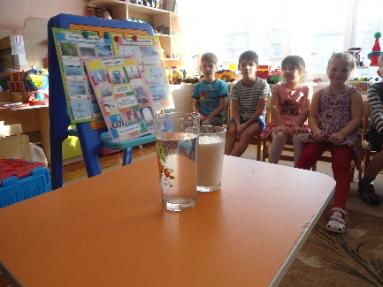 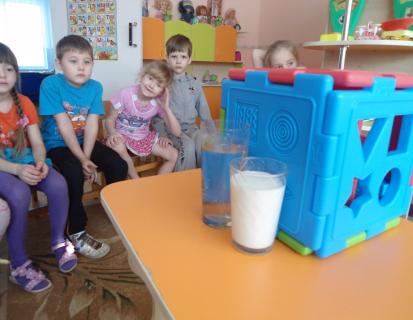 ВОДА – РАСТВОРИТЕЛЬ
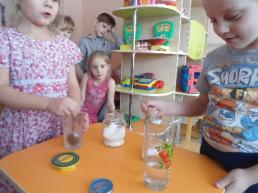 ЦЕЛЬ: закрепить понимание того, что вещества в воде не исчезают, а растворяют-ся; закрепить знания о правилах безопасного поведения при работе с различными веществами
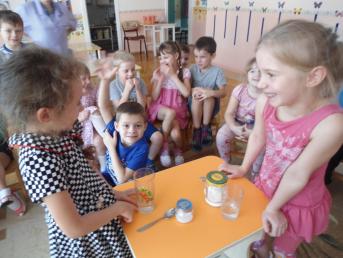 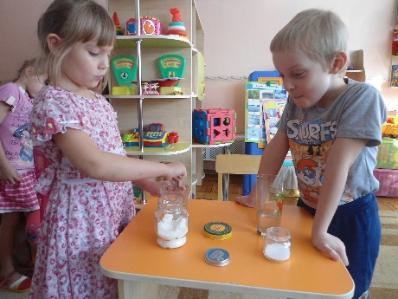 ЛЬДИНКИ НА ТРОПИНКЕ (ВОДА И МОРОЗ)
ЦЕЛЬ: познакомить детей со свойствами воды в жидком и твердом состоянии
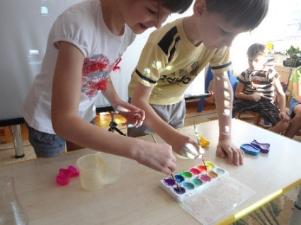 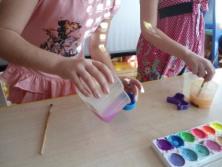 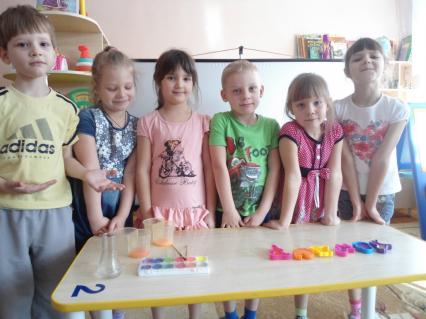 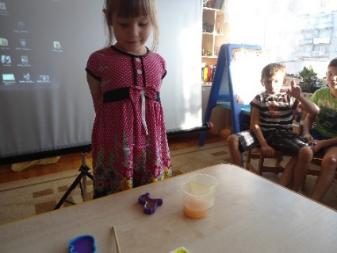 КАК ПОЙМАТЬ ВОЗДУХ
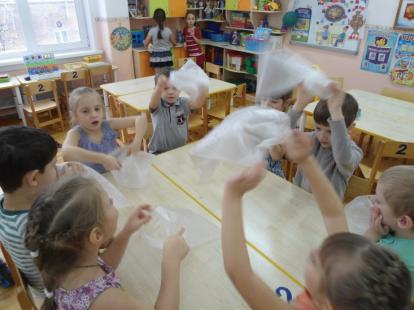 ЦЕЛЬ: формирование представлений детей о воздухе и его свойствах
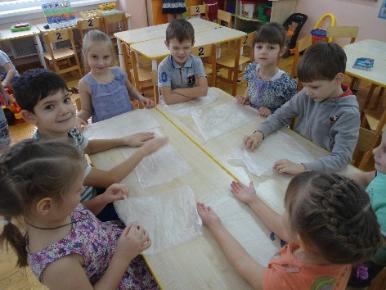 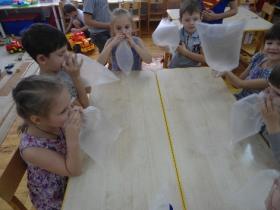 ВОЗДУХ ЛЕГЧЕ ВОДЫ
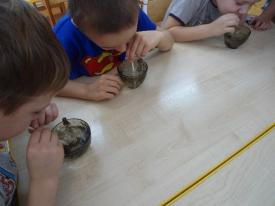 ЦЕЛЬ: Обнаружить, что воздухлегче воды; выявить, как воздух вытесняет воду, как воздух выходит из воды
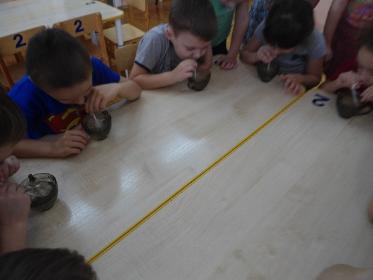 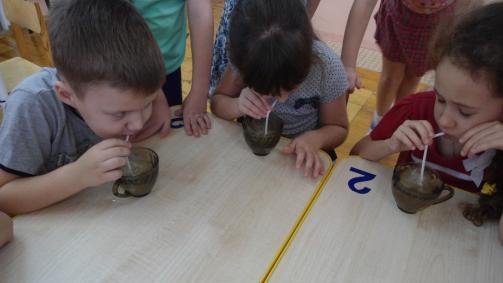 Эксперименты вместе с родителями
МЫЛОВАРЕНИЕ
Цель: познакомить детей с профессией мыловара, с понятием «мыловарение» с историей и разновидностя-ми мыла, и сделать мыло своими руками в домашних условиях
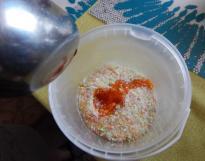 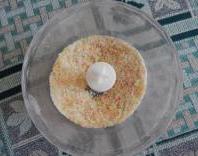 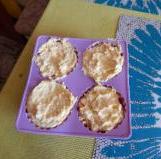 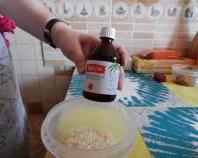 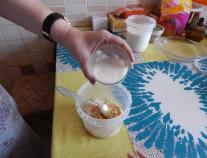 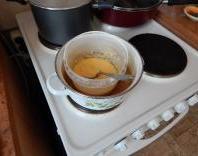 Эксперименты вместе с родителями
«ТОНЕТ –НЕ ТОНЕТ»
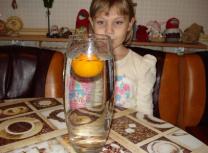 Цель: Познакомить детей со свойством различных материалов («тонет», «не тонет») с помощью эксперимен-тальных действий, в домашних условия
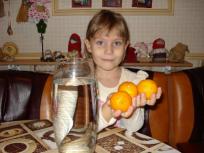 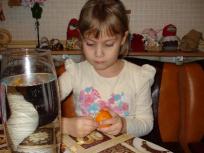 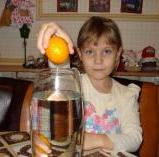 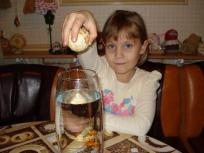 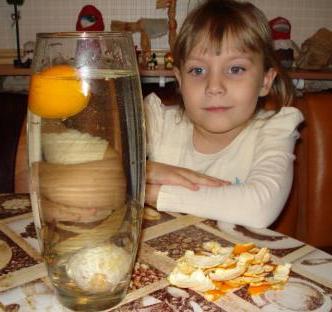 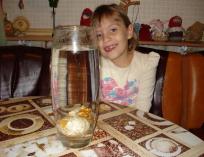 Эксперименты вместе с родителями
САМОДЕЛЬНАЯ ЛУПА
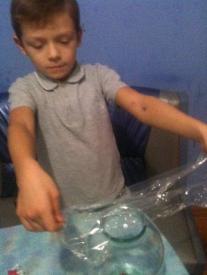 Цель:
Ознакомление с оптическим явлением искривления лучей при прохождении через линзу, выполненную из подручных материалов  (банки), в домашних условиях
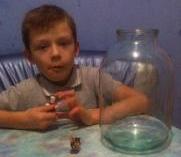 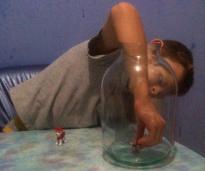 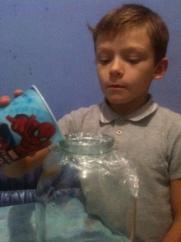 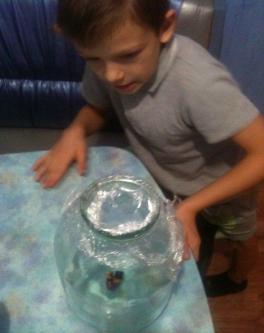 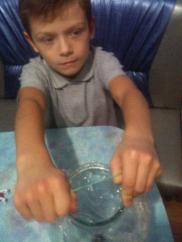 Эксперименты вместе с родителями
НЕПОСЛУШНЫЙ  ЛЁД
Цель: Формирование у детей знаний о свойстве льда, не смешиваться с другими  жидкостями
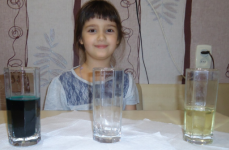 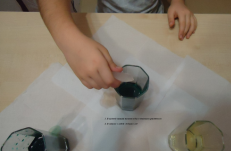 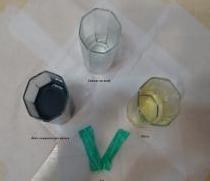 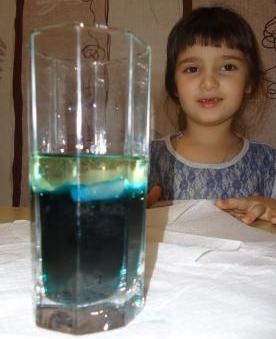 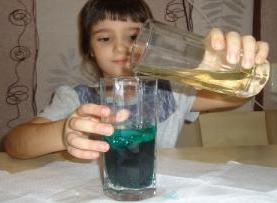 Эксперименты вместе с родителями
ПРЕЗЕНТАЦИЯ «МОРЕ»
Цель: Расширить собственные знания детей о чудесном и долгожданном времени года –лете, поездке на море; оживить в памяти детей летние, положительные впечатления, развивать связную речь, интерес к рассказам
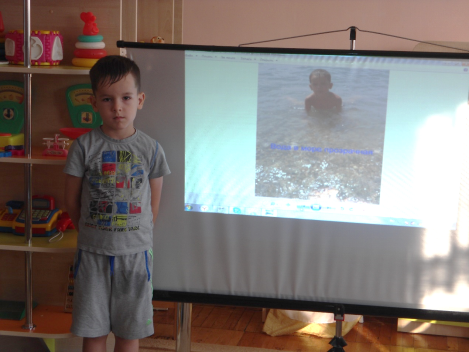 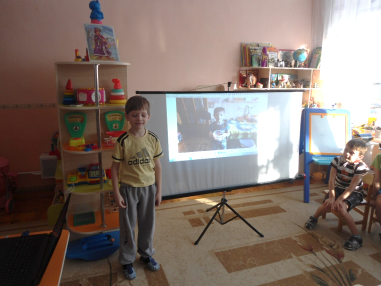 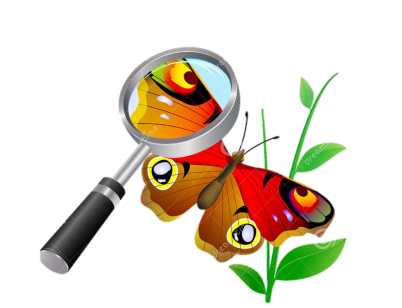 Спасибо за 
внимание 
к экспериментальной 
деятельности!